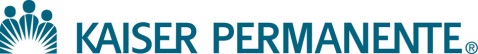 CODE STROKE
ANCILLARY SERVICES:   PATHOLOGY / LABORATORY / TRANSFUSION SERVICE / FLOW CYTOMETRY / LAB MOBs
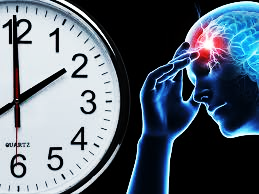 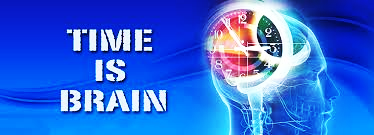 B E F A S T
lamc laboratoryPATHOLOGY, LABORATORY, TRANSFUSION SERVICE, FLOW CYTOMETRY, medical office buildings2020 CODE STROKE inservice
1
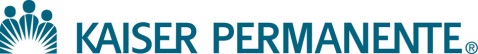 LOS ANGELES MEDICAL CENTER
COMPREHENSIVE STROKE CENTER
SINCE 2017
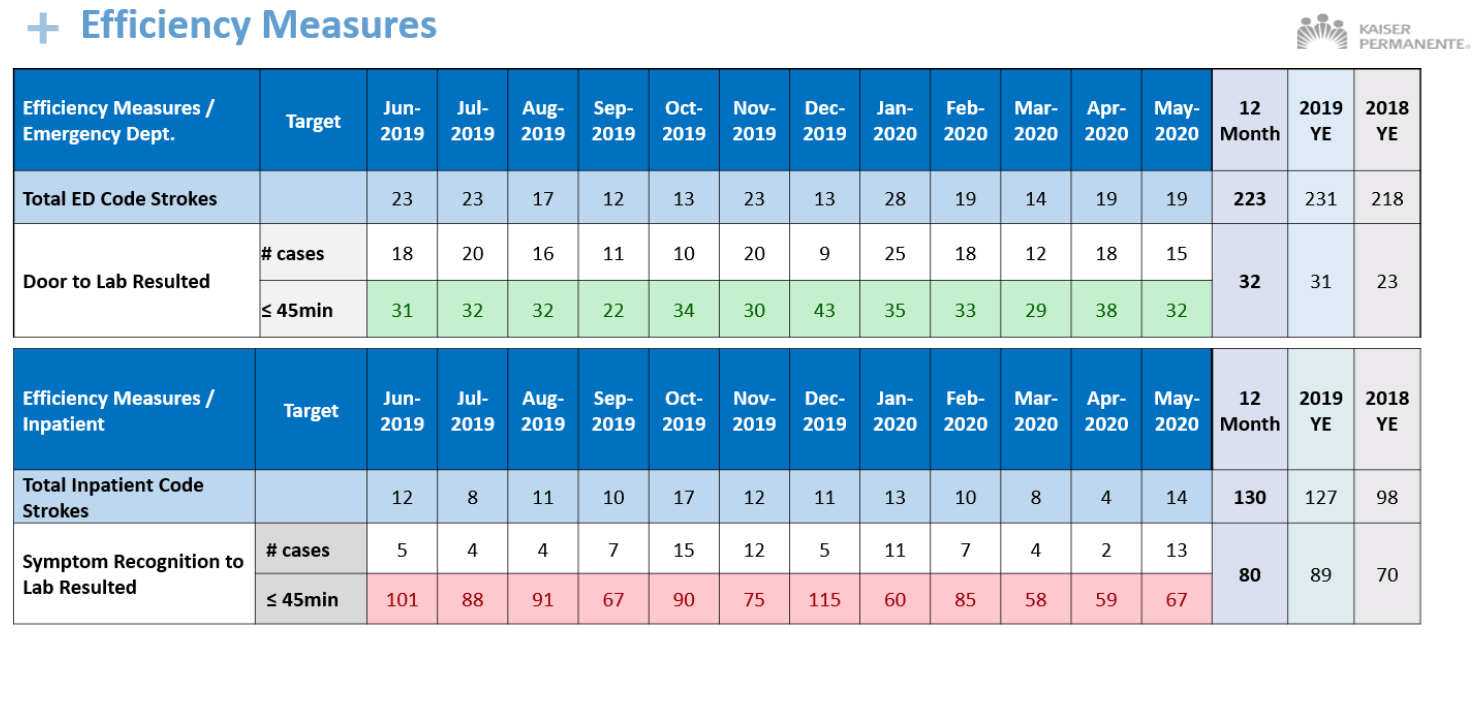 Monitoring Performance
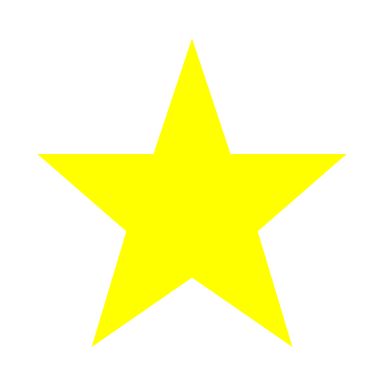 Data for the efficiency measure provided through the Stroke Committee
Daily department review of the Stroke Log to ensure appropriate documentation and compliance
lamc laboratoryPATHOLOGY, LABORATORY, TRANSFUSION SERVICE,
FLOW CYTOMETRY, medical office buildings2020 CODE STROKE inservice
2
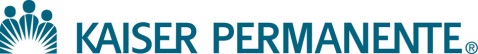 SIGNS OF STROKE:  B E F A S T
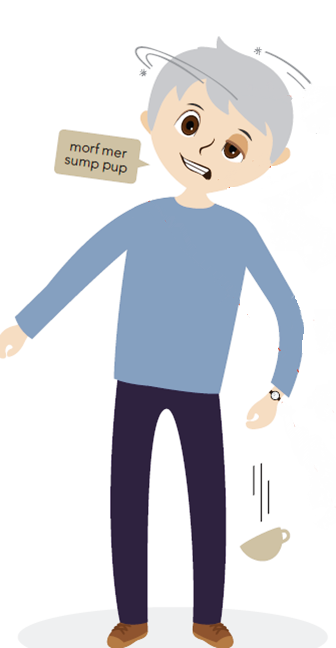 BALANCE CHANGES
Sudden change in balance and coordination
B
ALANCE
VISION CHANGES
Sudden vision loss or double vision
YES
E
FACIAL DROOP
Face looks uneven
F
ACE
RMS
A
ARM WEAKNESS
Sudden arm numbness or weakness
PEECH
S
SLURRED SPEECH
Sudden difficulty speaking or can’t speak clearly
T
IME
DON’T STALL; CALL
Make note of the time the symptoms started
2020 CODE STROKE INSERVICE
LAMC – 4867 SUNSET BLVD
LABORATORY
3
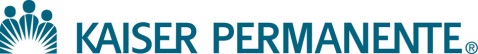 TRUE STORY
LAMC LAB EMPLOYEE RECOGNIZES 
CODE STROKE IN A PATIENT …. A LIFE SAVED
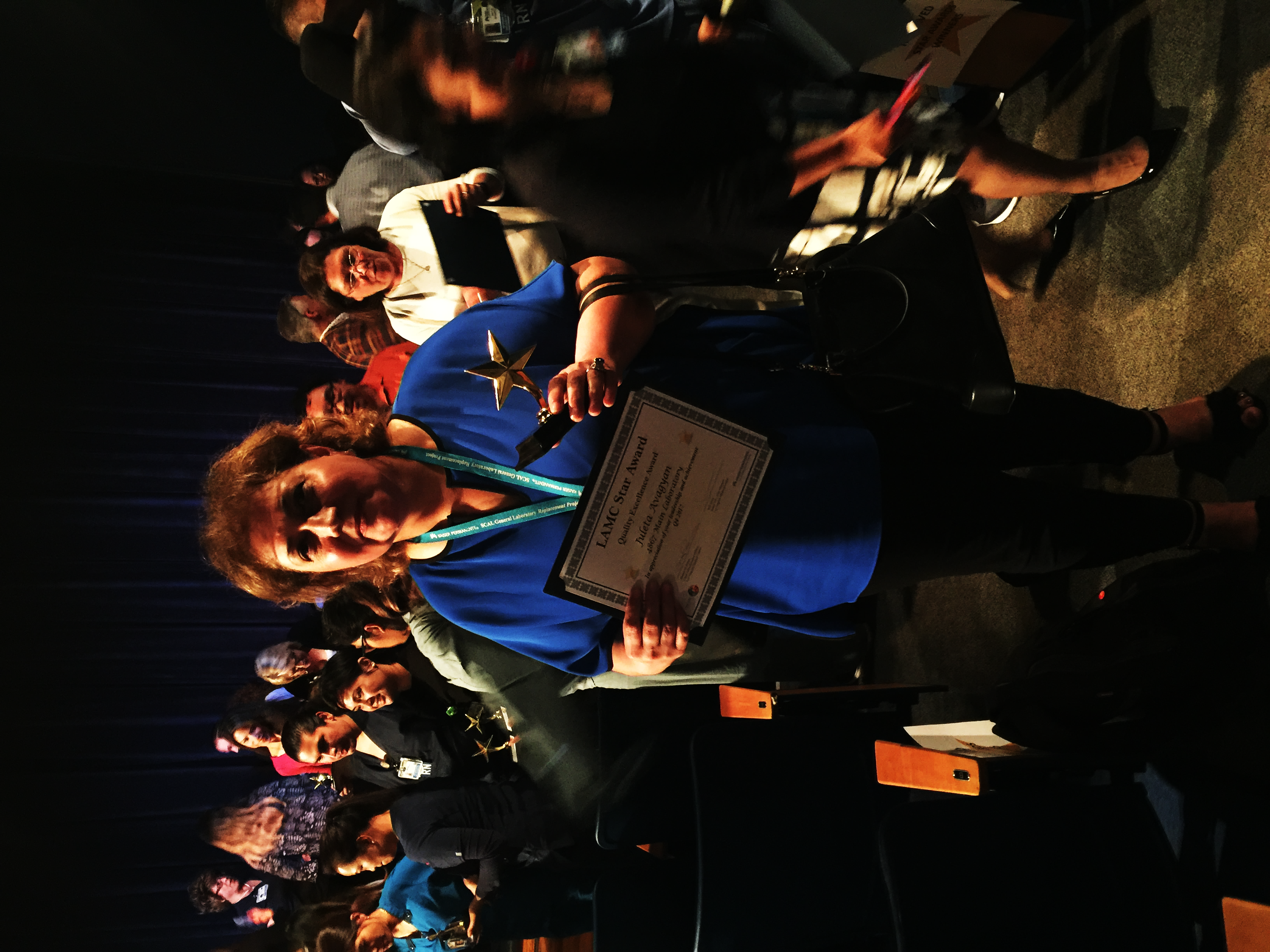 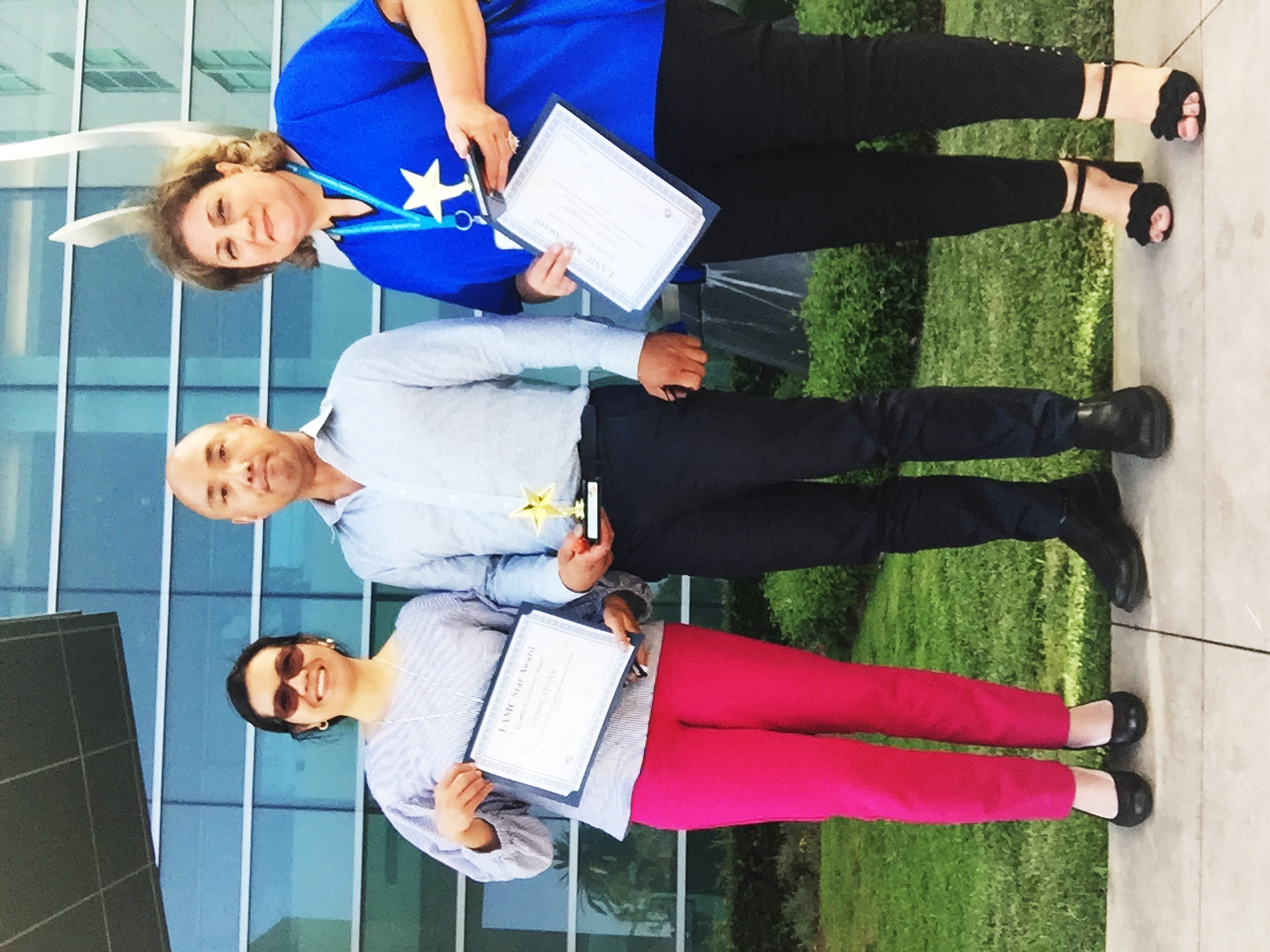 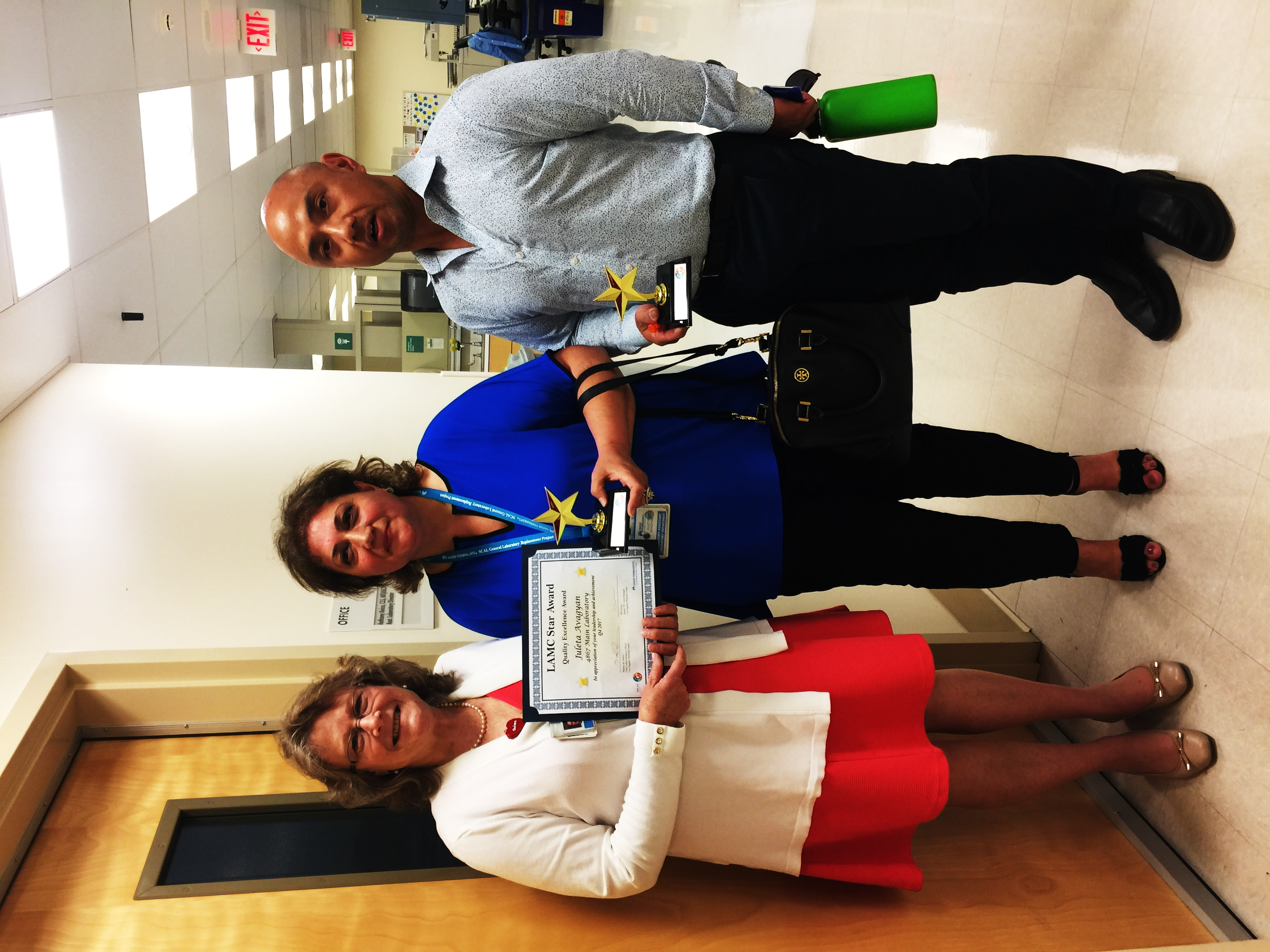 2020 CODE STROKE INSERVICE
LAMC – 4867 SUNSET BLVD
LABORATORY
4
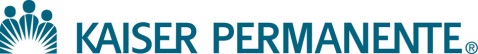 CODE STROKE IS AN
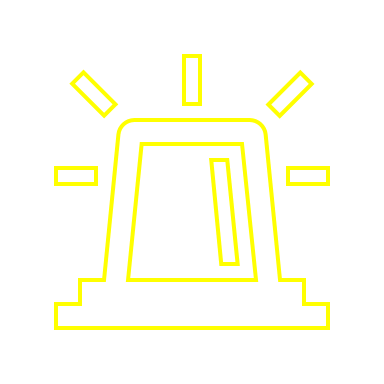 EMERGENCY
PAGE CODE STROKE NEUROLOGIST 
Tier 1:   279-1000
HOSPITAL PATIENT
VISITOR OR EMPLOYEE
CALL  x 3-3000
CALL 911
OUTSIDE HOSPITAL
lamc laboratoryPATHOLOGY, LABORATORY, TRANSFUSION SERVICE,
FLOW CYTOMETRY, medical office buildings2020 CODE STROKE inservice
6
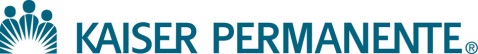 Code stroke:  COMMUNICATION
JOINT AND SHARED ACCOUNTABILITY
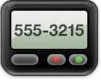 SEND KPPI TEXT MESSAGE TO ASSIGNED LAB ASST
Controller:  
Make communicate with STAT LAB

STAT LAB Stroke Champion:   
Communicate name, document on white board.  Oversee the process follow up on specimen and resulting

Phlebotomy:   
Report to location of Code Stroke.  Announce your presence.  If you are not needed or if you are told to wait return, obtain the name of the provider for documentation.

Shift to Shift:  
All process should be seamless and overseen by the Stroke Champion.  Spin specimens follow up if not received
Controller
Lab Assts
STAT Lab
DOCUMENT IN      STROKE LOGBOOK
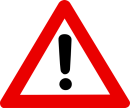 lamc laboratoryPATHOLOGY, LABORATORY, TRANSFUSION SERVICE,
FLOW CYTOMETRY, medical office buildings2020 CODE STROKE inservice
ANY ISSUES MUST BE ADDRESSED IMMEDIATELY – 
INVOLVE A MANAGER. LEAD CLS, or STROKE CHAMPION
9
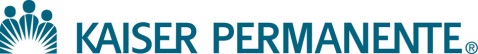 Code stroke:  COMMUNICATION
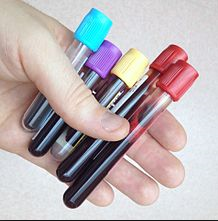 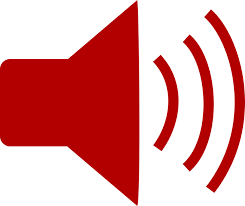 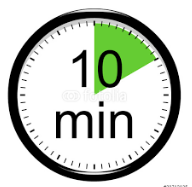 “CODE STROKE”
RECD IN LAB
SPECIMENS SHOULD BE IN LAB WITHIN 10 MINUTES OF ANNOUNCEMENT
SPECIMENS SHOULD COME IN DESIGNATED PURPLE BAG
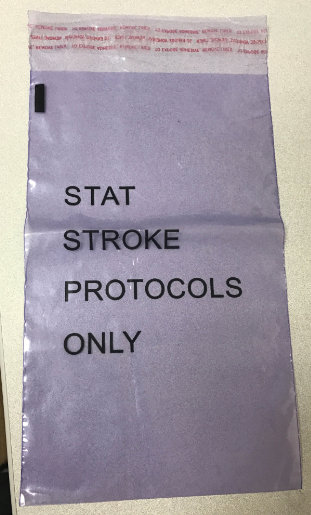 FOLLOW UP
CALL ED / RN
CALL CONTROLLER 
CALL LAB ASST ASSIGNED
lamc laboratoryPATHOLOGY, LABORATORY, TRANSFUSION SERVICE,
FLOW CYTOMETRY, medical office buildings2020 CODE STROKE inservice
10
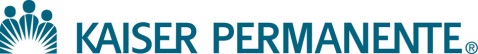 Code stroke:  BARRIERS
ISSUES AND EXCEPTIONS:  
NOTIFY IMMEDIATELY
lamc laboratoryPATHOLOGY, LABORATORY, TRANSFUSION SERVICE,
FLOW CYTOMETRY, medical office buildings2020 CODE STROKE inservice
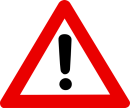 DO NOT DELAY COMMUNICATION
12
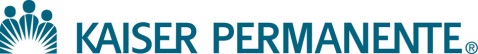 Code stroke:  COMMUNICATION
DOCUMENTATION
STAT LAB – “WHITE BOARD”
COMMUNICATE / DISCUSS
IDENTIFY PATIENT NAME 
ARRIVAL OF SPECIMEN
HAND OFF TO CLS
CODE STROKE BINDER – STAT LAB
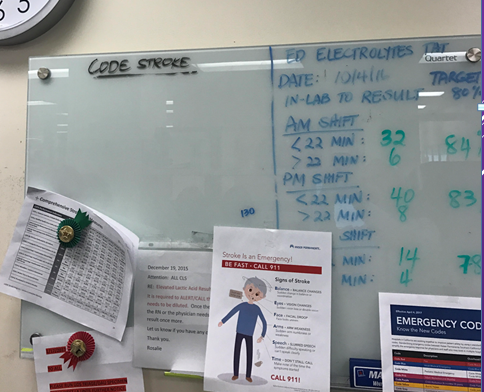 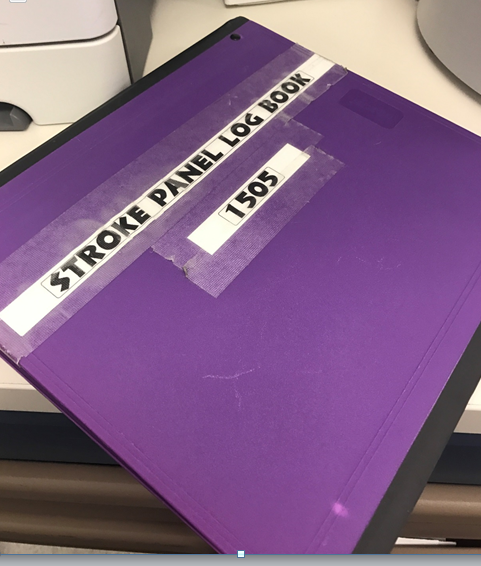 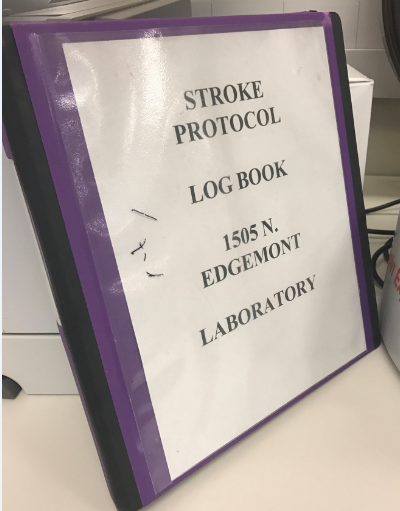 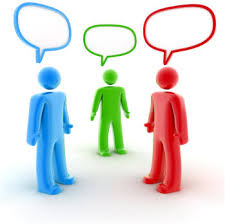 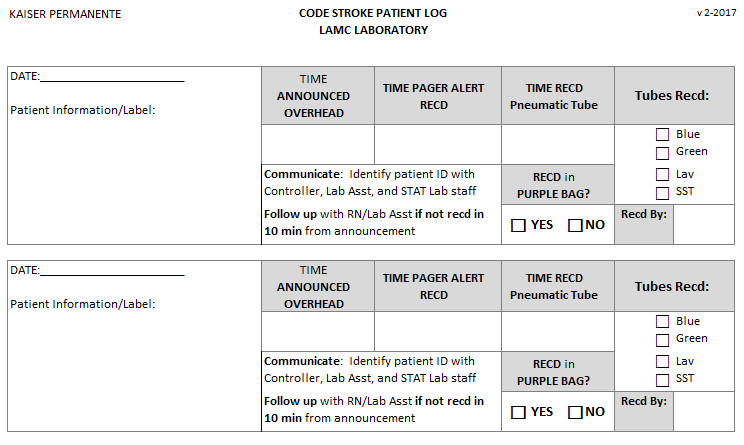 EXAMPLE
lamc laboratoryPATHOLOGY, LABORATORY, TRANSFUSION SERVICE,
FLOW CYTOMETRY, medical office buildings2020 CODE STROKE inservice
11
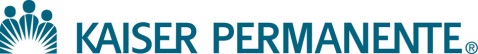 LAB EFFICIENCY MEASURE:  
CODE STROKE TURN AROUND TIME
45 MINUTES
10 MIN
10 MIN
25 MIN
RECEIVE to
       RESULT
DOOR TO ORDER
ORDER to 
COLLECT
COLLECT to 
RECEIVE
SHARED  TARGET REGARDLESS  OF
 ED vs LAB COLLECT
The sooner the specimen is collected this increases chance to meet the target and also save a life.
Documentation is imperative when there are delays i.e.
 (CT Scan, RN dismissed the lab to collect – obtain the name)
17
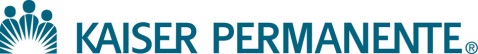 ANY QUESTIONS?
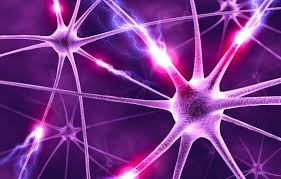 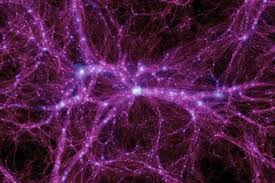 REMEMBER:  TIME LOST IS BRAIN LOST
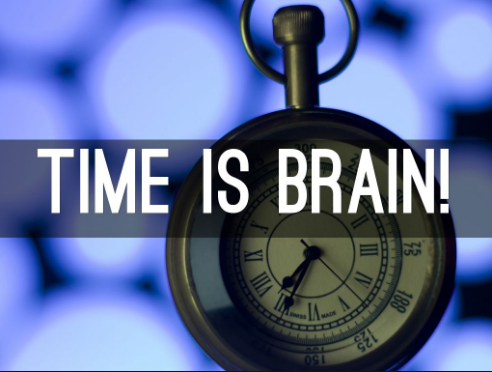 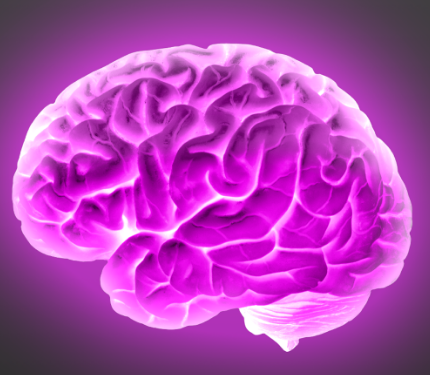 THINK ABOUT IT !!!